LyLo
AboLorem ipsum dolor sit amet, consectetur adipiscing elit, sed do eiusmod tempor incididunt ut labore et dolore magna aliqua..
Finance Presentation Template
About Us
AboLorem ipsum dolor sit amet, consectetur adipiscing elit, sed do eiusmod tempor incididunt ut labore et dolore magna aliqua. Ut enim ad minim veniam, quis nostrud exercitation ullamco laboris nisi ut aliquip ex
AboLorem ipsum dolor sit amet, consectetur adipiscing elit, sed do eiusmod tempor incididunt ut labore et dolore magna aliqua. Ut enim ad minim veniam, quis nostrud exercitation ullamco laboris nisi ut aliquip ex
1.
About Us
AboLorem ipsum dolor sit amet, consectetur adipiscing elit, sed do eiusmod tempor incididunt ut labore et dolore magna aliqua. Ut enim ad minim veniam.
AboLorem ipsum dolor sit amet, consectetur adipiscing elit, sed do eiusmod tempor incididunt ut labore et dolore magna aliqua. Ut enim ad minim veniam.
Time for another Keynote presentation? Or maybe it's your first one, and your hands are already sweating at the thought of having to speak in front of a crowd.
1.
2.
About Us
AboLorem ipsum dolor sit amet, consectetur adipiscing elit, sed do eiusmod tempor incididunt ut labore et dolore magna aliqua. Ut enim ad minim veniam, quis nostrud exercitation ullamco laboris nisi ut aliquip ex ea commodo consequat. Duis aute irure dolor in reprehenderit in voluptate velit esse cillum dolore eu fugiat nulla pariatur. Excepteur sint occaecat cupidatat non proident, sunt in culpa qui officia deserunt mollit anim id est laborum.ut Our Company
AboLorem ipsum dolor sit amet, consectetur adipiscing elit, sed do eiusmod tempor incididunt ut labore et dolore magna aliqua. Ut enim ad minim veniam, quis nostrud exercitation ullamco laboris nisi ut aliquip ex ea commodo consequat. Duis aute irure dolor in reprehenderit in voluptate velit esse cillum dolore eu fugiat nulla pariatur. Excepteur sint occaecat cupidatat non proident, sunt in culpa qui officia deserunt mollit anim id est laborum.ut Our Company
3.
About Us
AboLorem ipsum dolor sit amet, consectetur adipiscing elit, sed do eiusmod tempor incididunt ut labore et dolore magna aliqua. Ut enim ad minim veniam.
AboLorem ipsum dolor sit amet, consectetur adipiscing elit, sed do eiusmod tempor incididunt ut labore et dolore magna aliqua. Ut enim ad minim veniam.
Time for another Keynote presentation? Or maybe it's your first one, and your hands are already sweating at the thought of having to speak in front of a crowd.
4.
“This is a quote. Words full of wisdom that someone important said and can make the reader get inspired.”
5.
About Us
AboLorem ipsum dolor sit amet, consectetur adipiscing elit, sed do eiusmod tempor incididunt ut labore et dolore magna aliqua. Ut enim ad minim veniam, quis nostrud exercitation ullamco laboris nisi ut aliquip ex ea commodo consequat.
AboLorem ipsum dolor sit amet, consectetur adipiscing elit, sed do eiusmod tempor incididunt ut labore et dolore magna aliqua. Ut enim ad minim veniam, quis nostrud exercitation ullamco laboris nisi ut aliquip ex ea commodo consequat.
6.
[Speaker Notes: text terlalu panjang]
Page Break
“This is a quote. Words full of wisdom that someone important said and can make the reader get inspired.”
7.
[Speaker Notes: ubah font untuk quotes]
Table Of Content
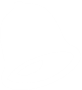 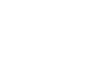 01. Mercury
02. Jupiter
Time for another Keynote presentation? Or maybe it's your first one, and your hands are already sweating at the thought of having to speak in front of a crowd.
Time for another Keynote presentation? Or maybe it's your first one, and your hands are already sweating at the thought of having to speak in front of a crowd.
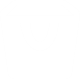 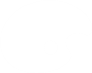 03. Saturn
04. Mars
Time for another Keynote presentation? Or maybe it's your first one, and your hands are already sweating at the thought of having to speak in front of a crowd.
Time for another Keynote presentation? Or maybe it's your first one, and your hands are already sweating at the thought of having to speak in front of a crowd.
8.
Table Of Content
02. Jupiter
03. Saturn
01. Mercury
Time for another Keynote presentation? Or maybe it's your first one, and your hands are already sweating at the thought of having to speak in front of a crowd.
Time for another Keynote presentation? Or maybe it's your first one, and your hands are already sweating at the thought of having to speak in front of a crowd.
Time for another Keynote presentation? Or maybe it's your first one, and your hands
You are already sweating at the thought of having to speak in front of a crowd.
Time for another Keynote presentation? Or maybe it's your first one, and your hands
You are already sweating at the thought of having to speak in front of a crowd.
9.
[Speaker Notes: shape kotaknya terlalu memanjang ke bawah]
Table Of Content
Mercury
Jupiter
Time for another Keynote presentation? Or maybe it's your first one.
Time for another Keynote presentation? Or maybe it's your first one.
Saturn
Mars
Time for another Keynote presentation? Or maybe it's your first one.
Time for another Keynote presentation? Or maybe it's your first one,.
10.
[Speaker Notes: udah bagus cuma body text kepanjangan]
Table Of Content
Time for another Keynote presentation? Or maybe it's your first one.
Mercury
Time for another Keynote presentation? Or maybe it's your first one.
Jupiter
Saturn
Time for another Keynote presentation? Or maybe it's your first one.
Mars
Time for another Keynote presentation? Or maybe it's your first one.
11.
[Speaker Notes: atur lagi supaya lebih simetri ya]
Page Break
AboLorem ipsum dolor sit amet, consectetur adipiscing elit, sed do eiusmod tempor incididunt ut labore et dolore magna aliqua. Ut enim ad minim veniam.
12.
Our Services
AboLorem ipsum dolor sit amet, consectetur adipiscing elit, sed do eiusmod tempor incididunt ut labore et dolore magna aliqua. Ut enim ad minim veniam.
Time for another Keynote presentation? Or maybe it's your first one, and your hands are already sweating at the thought of having to speak in front of a crowd.
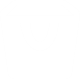 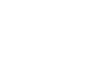 Jupite
Mars
Lorem Ipsum has been the industry's standard dummy text ever since the 1500s, when an unknown printer took a galley of type.
Lorem Ipsum has been the industry's standard dummy text ever since the 1500s, when an unknown printer took a galley of type.
13.
Our Services
Time for another Keynote presentation? Or maybe it's your first one, and your hands are already sweating at the thought of having to speak in front of a crowd.
AboLorem ipsum dolor sit amet, consectetur adipiscing elit, sed do eiusmod tempor incididunt ut labore et dolore magna aliqua. Ut enim ad minim veniam.
AboLorem ipsum dolor sit amet, consectetur adipiscing elit, sed do eiusmod tempor incididunt ut labore et dolore magna aliqua. Ut enim ad minim veniam.
Lorem ipsum dolor sit amet.
Lorem ipsum dolor sit amet.
Lorem ipsum dolor sit amet.
14.
[Speaker Notes: title dan body text rata kiri saja]
AboLorem ipsum dolor sit amet, consectetur adipiscing elit, sed do eiusmod tempor incididunt ut labore et dolore magna aliqua. Ut enim ad minim veniam.
Our Services
Jupiter
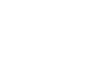 Lorem Ipsum has been the industry's standard dummy text ever since the 1500s, when an unknown printer took a galley of type.
Mars
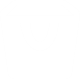 Lorem Ipsum has been the industry's standard dummy text ever since the 1500s, when an unknown printer took a galley of type.
15.
AboLorem ipsum dolor sit amet, consectetur adipiscing elit, sed do eiusmod tempor incididunt ut labore et dolore magna aliqua. Ut enim ad minim veniam.
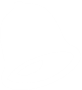 AboLorem ipsum dolor sit amet, consectetur adipiscing elit, sed do eiusmod tempor incididunt ut labore et dolore magna aliqua. Ut enim ad minim veniam.
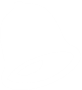 AboLorem ipsum dolor sit amet, consectetur adipiscing elit, sed do eiusmod tempor incididunt ut labore et dolore magna aliqua. Ut enim ad minim veniam.
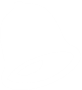 Our Services
AboLorem ipsum dolor sit amet, consectetur adipiscing elit, sed do eiusmod tempor incididunt ut labore et dolore magna aliqua. Ut enim ad minim veniam.
AboLorem ipsum dolor sit amet, consectetur adipiscing elit, sed do eiusmod tempor incididunt ut labore et dolore magna aliqua. Ut enim ad minim veniam.
16.
Our Services
Jupiter
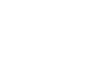 Lorem Ipsum has been the industry's standard dummy text ever since the 1500s, when an unknown printer took a galley of type.
AboLorem ipsum dolor sit amet, consectetur adipiscing elit, sed do eiusmod tempor incididunt ut labore et dolore magna aliqua. Ut enim ad minim veniam.
Saturnus
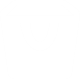 Lorem Ipsum has been the industry's standard dummy text ever since the 1500s, when an unknown printer took a galley of type.
Time for another Keynote presentation? Or maybe it's your first one, and your hands are already sweating at the thought of having to speak in front of a crowd.

Time for another Keynote presentation? Or maybe it's your first one, and your hands are already sweating at the thought of having to speak in front of a crowd.
Mars
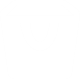 Lorem Ipsum has been the industry's standard dummy text ever since the 1500s, when an unknown printer took a galley of type.
17.
Lorem Ipsum has been the industry's standard dummy text ever since the 1500s, when an unknown printer took a galley of type.
Lorem Ipsum has been the industry's standard dummy text ever since the 1500s, when an unknown printer took a galley of type.
Lorem Ipsum has been the industry's standard dummy text ever since the 1500s, when an unknown printer took a galley of type.
Our Services
AboLorem ipsum dolor sit amet, consectetur adipiscing elit, sed do eiusmod tempor incididunt ut labore et dolore magna aliqua. Ut enim ad minim veniam.
18.
Lorem Ipsum has been the industry's standard dummy text ever since the 1500s, when an unknown printer took a galley of type and scrambled it to make a type specimen book.
Page Break
19.
[Speaker Notes: jangan lupa quotes pakai font quotes]
Shaun Murphy
UI/UX Designer
Our Team
Member
AboLorem ipsum dolor sit amet, consectetur adipiscing elit, sed do eiusmod tempor incididunt ut labore et dolore magna aliqua. Ut enim ad minim veniam.
AboLorem ipsum dolor sit amet, consectetur adipiscing elit, sed do eiusmod tempor incididunt ut labore et dolore magna aliqua. Ut enim ad minim veniam.
Shaun Murphy
Shaun Murphy
UI/UX Designer
UI/UX Designer
20.
Shaun Murphy
UI/UX Designer
Lorem Ipsum has been the industry's standard dummy text ever since the 1500s, when an unknown printer took a galley of type.
Our Team
Member
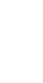 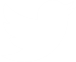 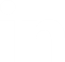 AboLorem ipsum dolor sit amet, consectetur adipiscing elit, sed do eiusmod tempor incididunt ut labore et dolore magna aliqua. Ut enim ad minim veniam.
Shaun Murphy
UI/UX Designer
AboLorem ipsum dolor sit amet, consectetur adipiscing elit, sed do eiusmod tempor incididunt ut labore et dolore magna aliqua. Ut enim ad minim veniam.
Lorem Ipsum has been the industry's standard dummy text ever since the 1500s, when an unknown printer took a galley of type.
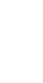 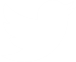 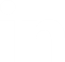 21.
Shaun Murphy
Shaun Murphy
UI/UX Designer
UI/UX Designer
Shaun Murphy
Shaun Murphy
UI/UX Designer
UI/UX Designer
Our Team
Member
AboLorem ipsum dolor sit amet, consectetur adipiscing elit, sed do eiusmod tempor incididunt ut labore et dolore magna aliqua. Ut enim ad minim veniam.
22.
Our Team
Member
AboLorem ipsum dolor sit amet, consectetur adipiscing elit, sed do eiusmod tempor incididunt ut labore et dolore magna aliqua. Ut enim ad minim veniam.
Shaun Murphy
Shaun Murphy
Shaun Murphy
UI/UX Designer
UI/UX Designer
UI/UX Designer
23.
Our Team
Member
AboLorem ipsum dolor sit amet, consectetur adipiscing elit, sed do eiusmod tempor incididunt ut labore et dolore magna aliqua. Ut enim ad minim veniam.
Shaun Murphy
CEO and Founder
AboLorem ipsum dolor sit amet, consectetur adipiscing elit, sed do eiusmod tempor incididunt ut labore et dolore magna aliqua. Ut enim ad minim veniam.
AboLorem ipsum dolor sit amet, consectetur adipiscing elit, sed do eiusmod tempor incididunt ut labore et dolore magna aliqua. Ut enim ad minim veniam.
AboLorem ipsum dolor sit amet, consectetur adipiscing elit, sed do eiusmod tempor incididunt ut labore et dolore magna aliqua. Ut enim ad minim veniam.
AboLorem ipsum dolor sit amet, consectetur adipiscing elit, sed do eiusmod tempor incididunt ut labore et dolore magna aliqua. Ut enim ad minim veniam.
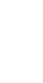 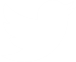 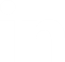 24.
[Speaker Notes: terlalu padat, reduce shape warna biru agar title dan body sedikit lega]
Page Break
AboLorem ipsum dolor sit amet, consectetur adipiscing elit, sed do eiusmod tempor incididunt ut labore et dolore magna aliqua. Ut enim ad minim veniam.
25.
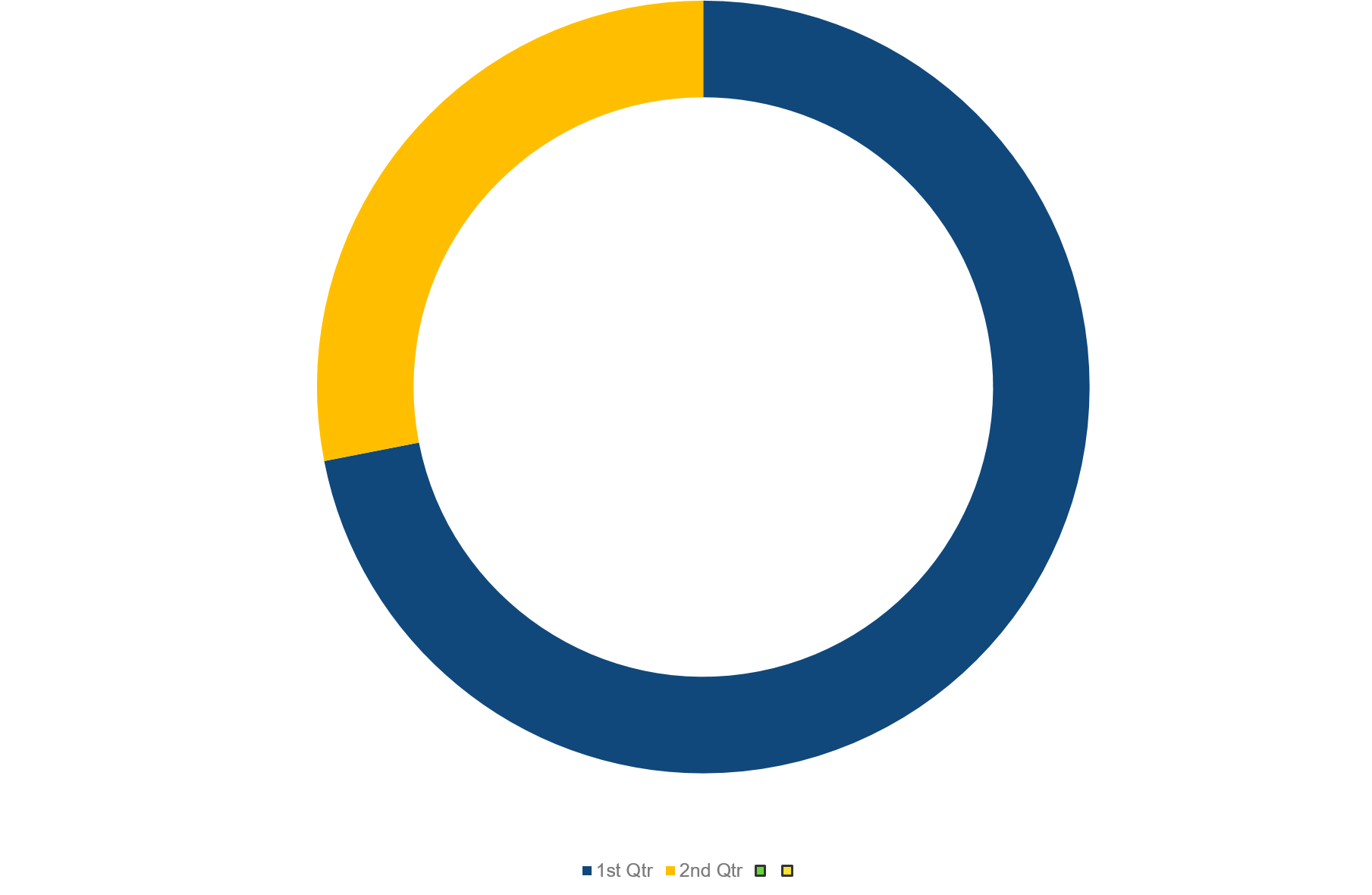 Our Company
in Number
Chart One
80%
AboLorem ipsum dolor sit amet, consectetur adipiscing elit, sed do eiusmod tempor incididunt ut labore et dolore magna aliqua. Ut enim ad minim veniam.
AboLorem ipsum dolor sit amet, consectetur adipiscing elit, sed do eiusmod tempor incididunt ut labore et dolore magna aliqua. Ut enim ad minim veniam.
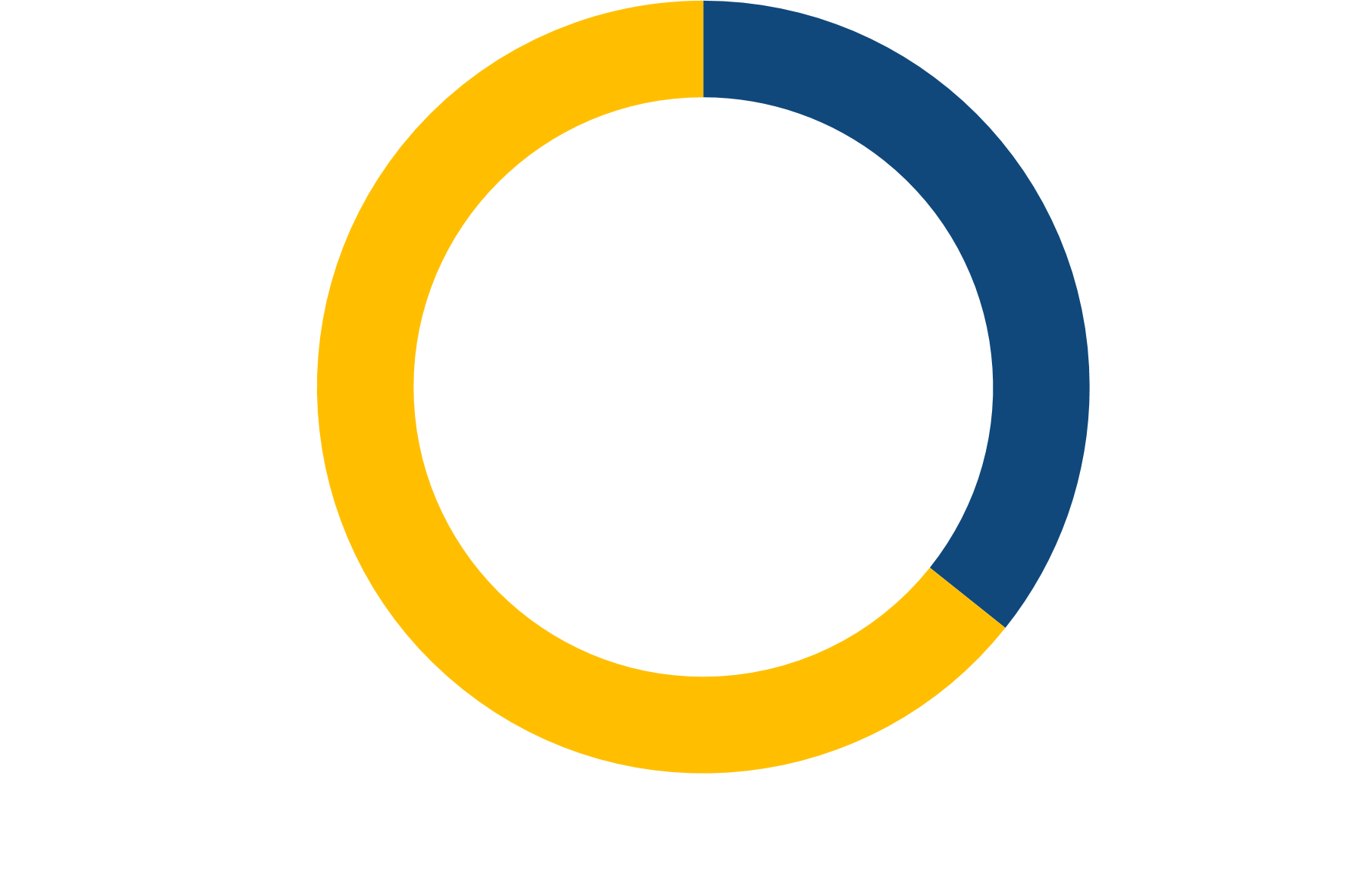 Chart Two
40%
AboLorem ipsum dolor sit amet, consectetur adipiscing elit, sed do eiusmod tempor incididunt ut labore et dolore magna aliqua. Ut enim ad minim veniam.
AboLorem ipsum dolor sit amet, consectetur adipiscing elit, sed do eiusmod tempor incididunt ut labore et dolore magna aliqua. Ut enim ad minim veniam.
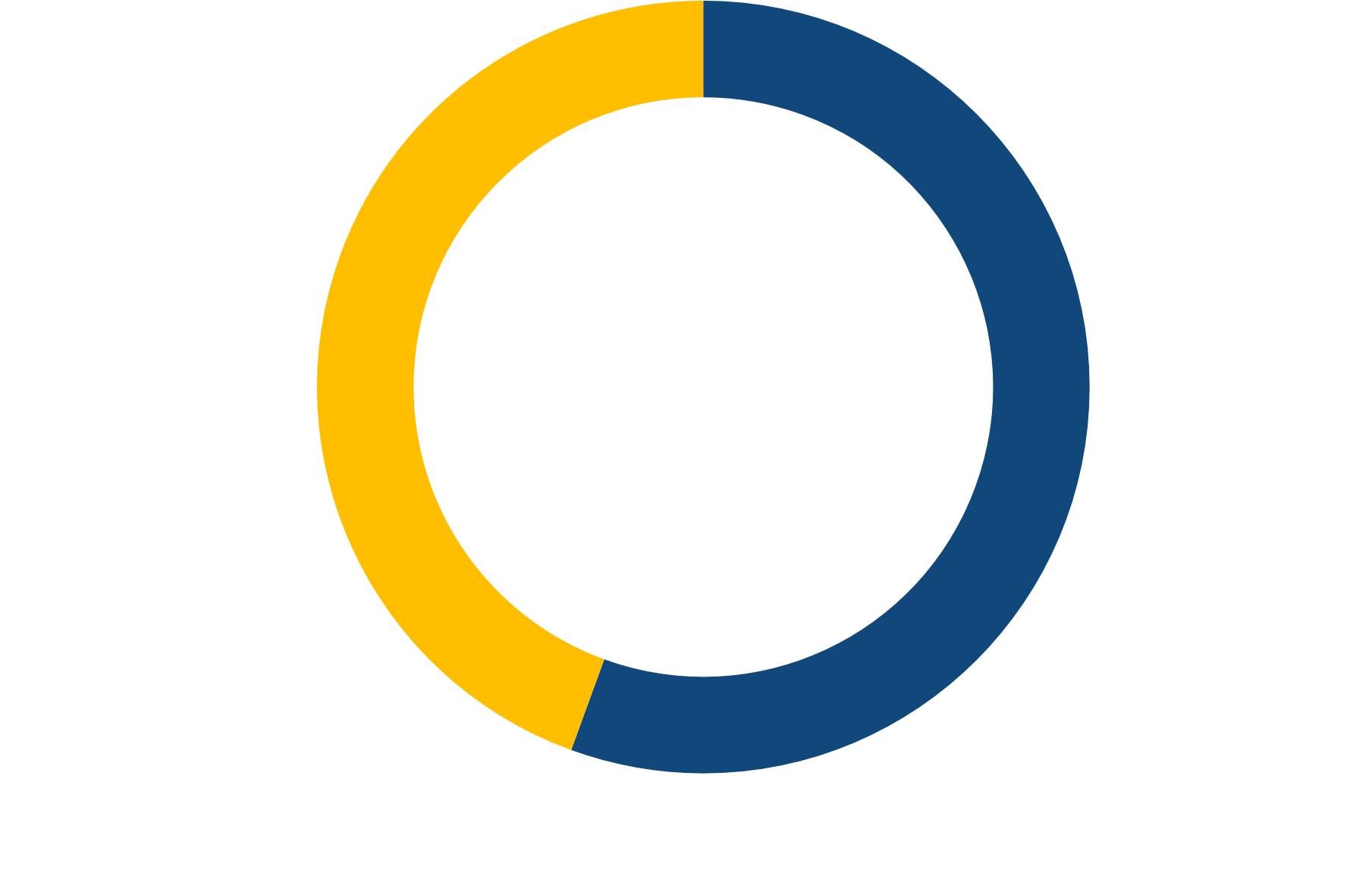 Time for another Keynote presentation? Or maybe it's your first one, and your hands are already sweating at the thought of having to speak in front of a crowd.
Chart Three
68%
AboLorem ipsum dolor sit amet, consectetur adipiscing elit, sed do eiusmod tempor incididunt ut labore et dolore magna aliqua. Ut enim ad minim veniam.
26.
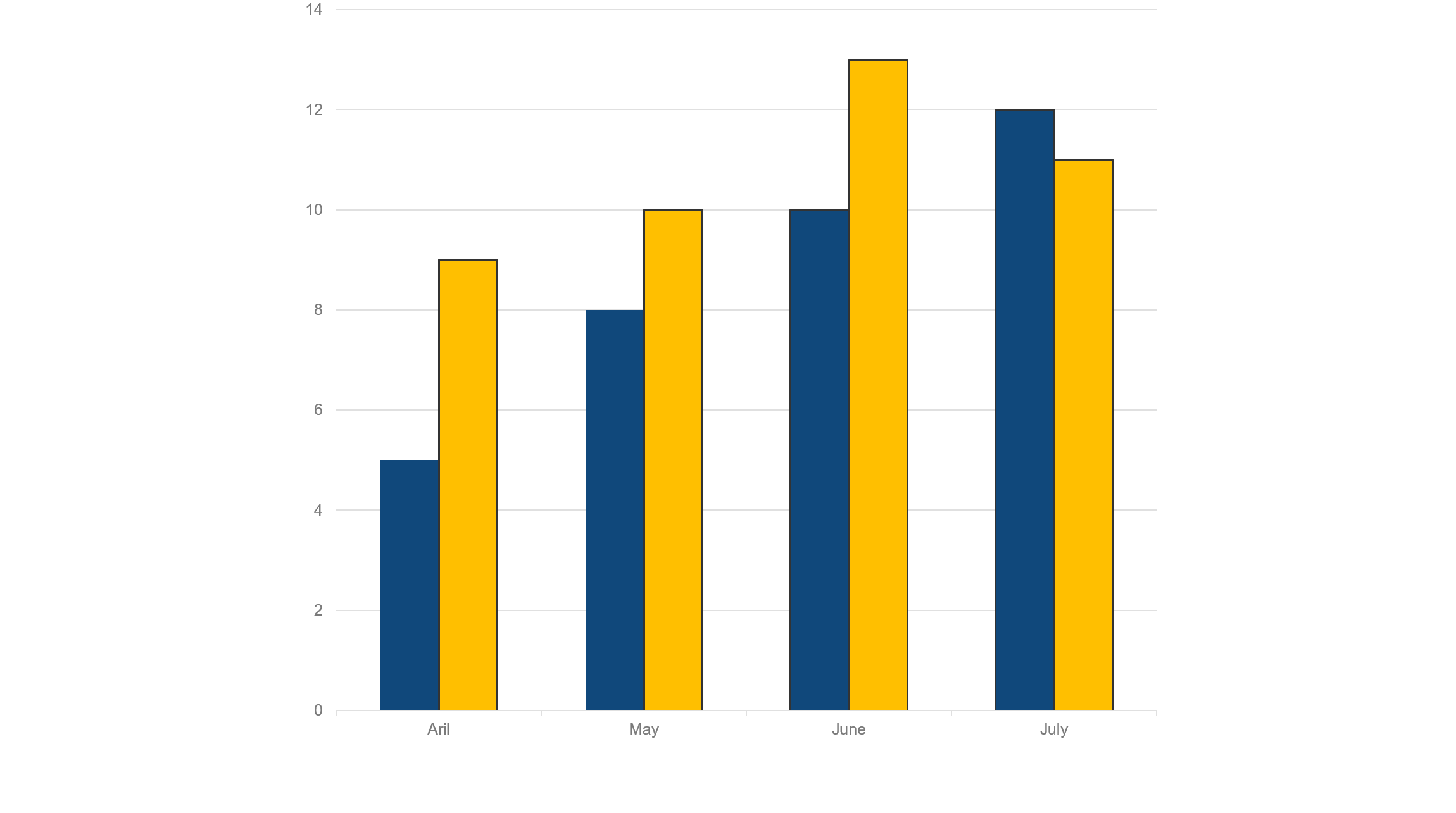 Our Company
in Number
AboLorem ipsum dolor sit amet, consectetur adipiscing elit, sed do eiusmod tempor incididunt ut labore et dolore magna aliqua. Ut enim ad minim veniam.
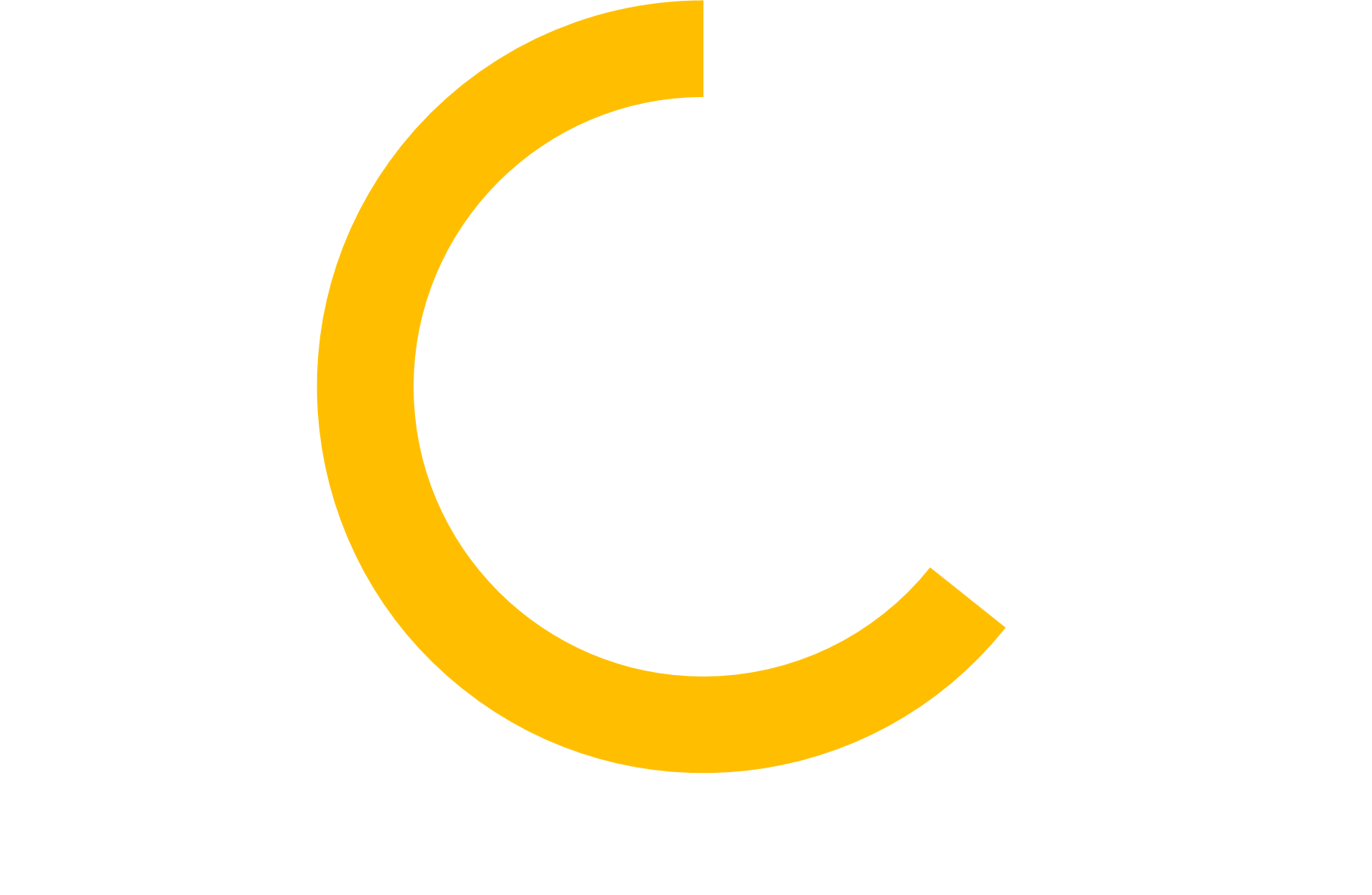 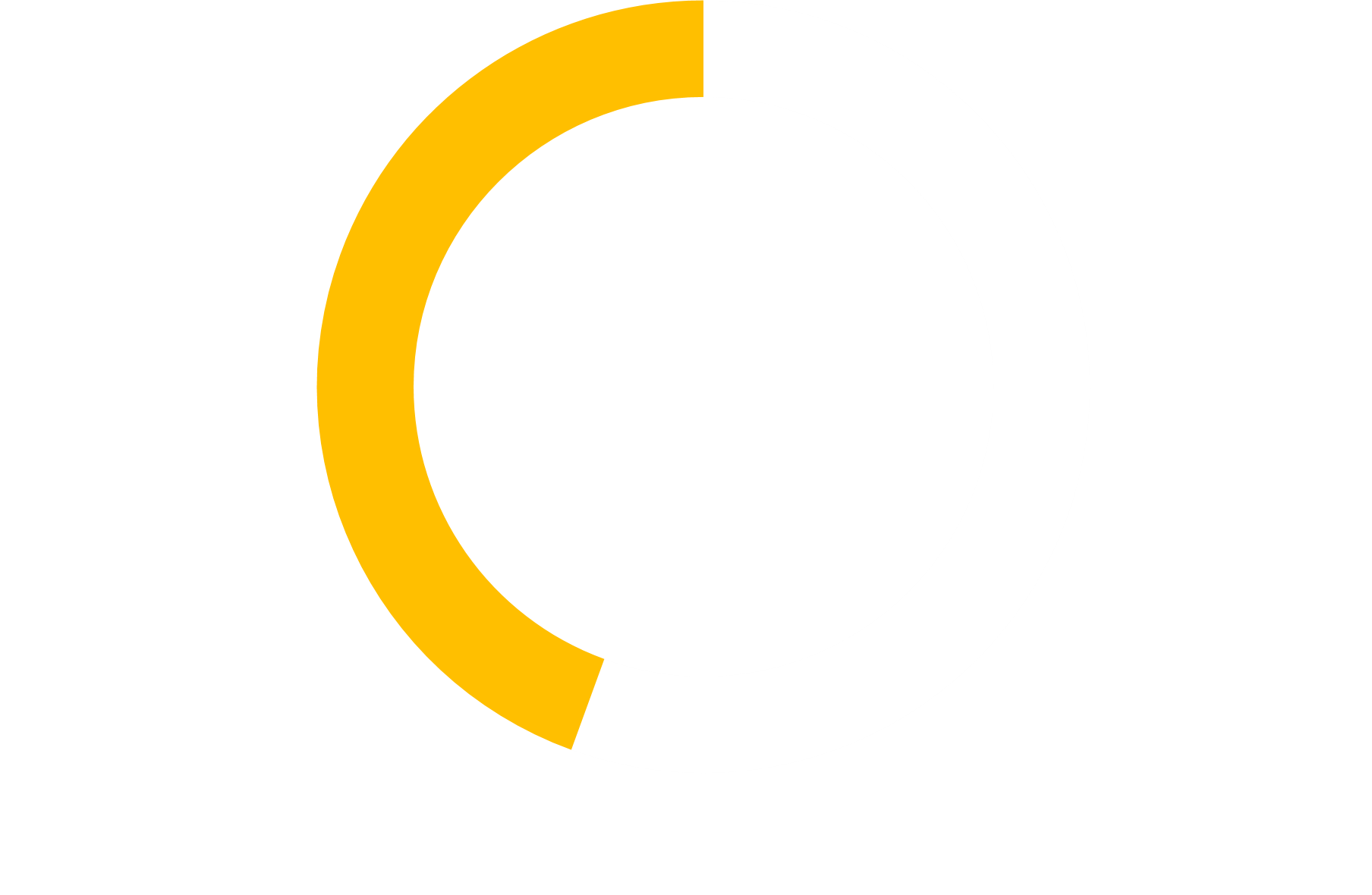 Chart One
Chart Two
80%
40%
AboLorem ipsum dolor sit amet, consectetur adipiscing elit, sed do eiusmod tempor incididunt ut labore et dolore magna aliqua. Ut enim ad minim veniam.
AboLorem ipsum dolor sit amet, consectetur adipiscing elit, sed do eiusmod tempor incididunt ut labore et dolore magna aliqua. Ut enim ad minim veniam.
27.
Our Company
in Number
Info One
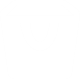 AboLorem ipsum dolor sit amet, consectetur adipiscing elit, sed do eiusmod tempor incididunt ut labore et dolore magna aliqua. Ut enim ad minim veniam.
AboLorem ipsum dolor sit amet, consectetur adipiscing elit, sed do eiusmod tempor incididunt ut labore et dolore magna aliqua. Ut enim ad minim veniam.
Info Two
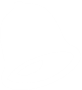 AboLorem ipsum dolor sit amet, consectetur adipiscing elit, sed do eiusmod tempor incididunt ut labore et dolore magna aliqua. Ut enim ad minim veniam.
AboLorem ipsum dolor sit amet, consectetur adipiscing elit, sed do eiusmod tempor incididunt ut labore et dolore magna aliqua. Ut enim ad minim veniam.
Info Three
Time for another Keynote presentation? Or maybe it's your first one, and your hands are already sweating at the thought of having to speak in front of a crowd.
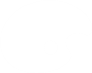 AboLorem ipsum dolor sit amet, consectetur adipiscing elit, sed do eiusmod tempor incididunt ut labore et dolore magna aliqua. Ut enim ad minim veniam.
29.
Page Break
AboLorem ipsum dolor sit amet, consectetur adipiscing elit, sed do eiusmod tempor incididunt ut labore et dolore magna aliqua. Ut enim ad minim veniam.
30.
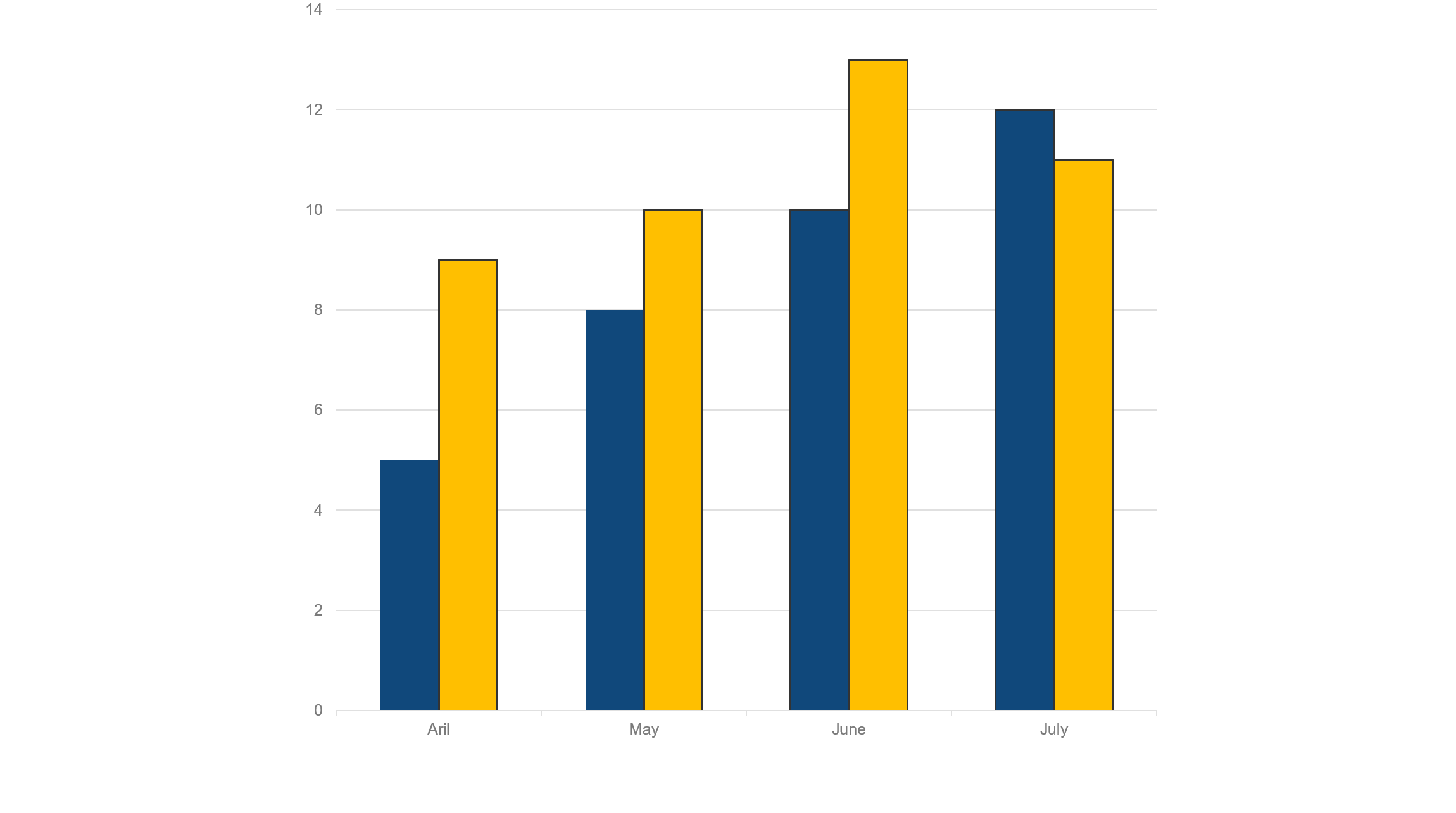 Our Company
in Number
AboLorem ipsum dolor sit amet, consectetur adipiscing elit, sed do eiusmod tempor incididunt ut labore et dolore magna aliqua. Ut enim ad minim veniam.
AboLorem ipsum dolor sit amet, consectetur adipiscing elit, sed do eiusmod tempor incididunt ut labore et dolore magna aliqua. Ut enim ad minim veniam.
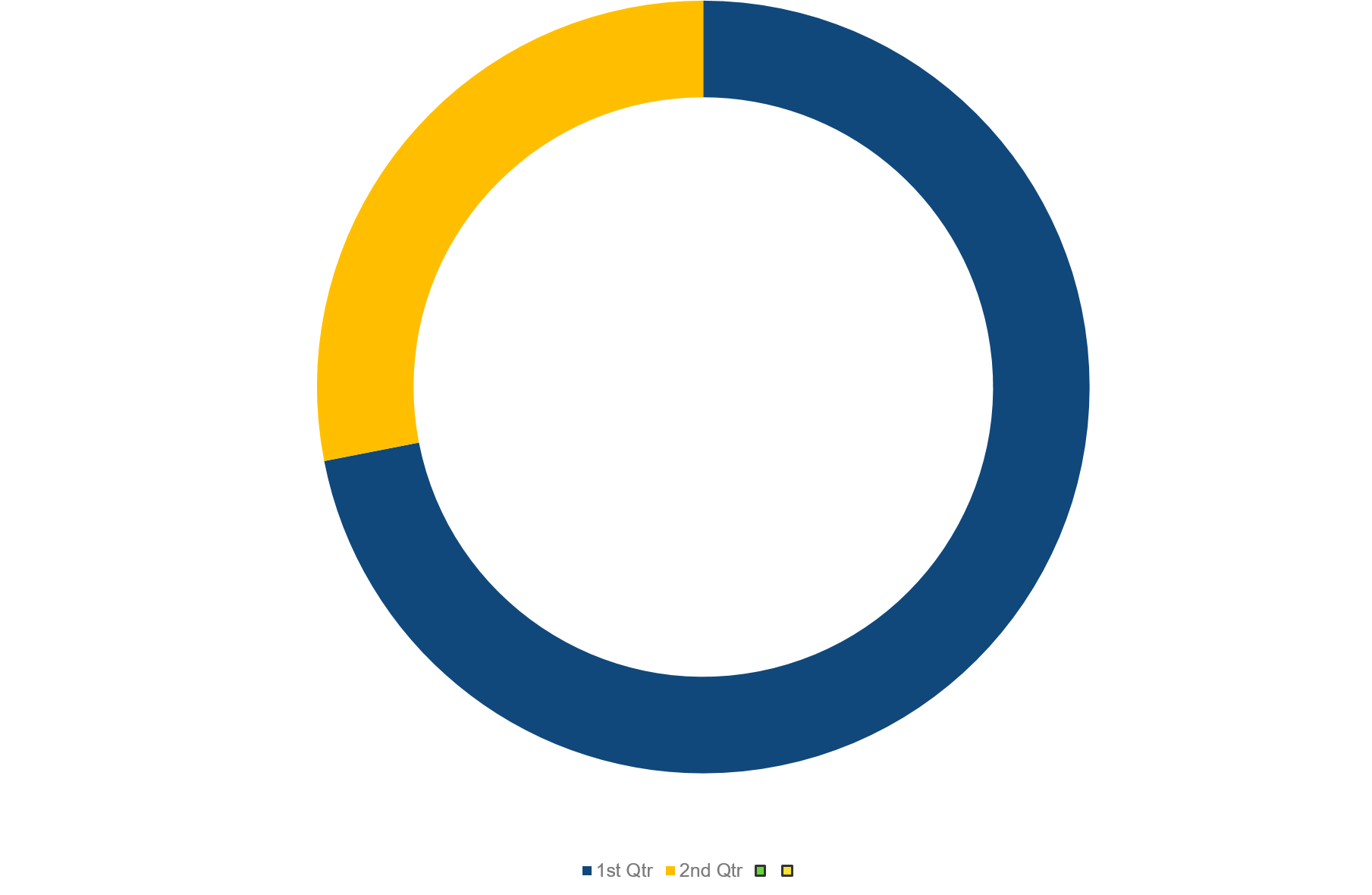 Time for another Keynote presentation? Or maybe it's your first one, and your hands are already sweating at the thought of having to speak in front of a crowd.
Chart One
80%
AboLorem ipsum dolor sit amet, consectetur adipiscing elit, sed do eiusmod tempor incididunt ut labore et dolore magna aliqua. Ut enim ad minim veniam.
28.
Keep In Touch
AboLorem ipsum dolor sit amet, consectetur adipiscing elit, sed do eiusmod tempor incididunt ut labore et dolore magna aliqua. Ut enim ad minim veniam.
Phone
Address
AboLorem ipsum dolor sit amet, consectetur adipiscing elit, sed do eiusmod tempor incididunt ut labore et dolore.
AboLorem ipsum dolor sit amet, consectetur adipiscing elit, sed do eiusmod tempor incididunt ut labore et dolore.
Email
Website
AboLorem ipsum dolor sit amet, consectetur adipiscing elit, sed do eiusmod tempor incididunt ut labore et dolore.
AboLorem ipsum dolor sit amet, consectetur adipiscing elit, sed do eiusmod tempor incididunt ut labore et dolore.
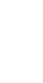 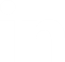 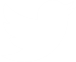 31.
Phone
Address
AboLorem ipsum dolor sit amet, consectetur adipiscing elit, sed do.
AboLorem ipsum dolor sit amet, consectetur adipiscing elit, sed do.
Email
Website
Keep In Touch
AboLorem ipsum dolor sit amet, consectetur adipiscing elit, sed do.
AboLorem ipsum dolor sit amet, consectetur adipiscing elit, sed do.
AboLorem ipsum dolor sit amet, consectetur adipiscing elit, sed do eiusmod tempor incididunt ut labore et dolore magna aliqua. Ut enim ad minim veniam.
AboLorem ipsum dolor sit amet, consectetur adipiscing elit, sed do eiusmod tempor incididunt ut labore et dolore magna aliqua. Ut enim ad minim veniam.
32.
Phone
Address
AboLorem ipsum dolor sit amet, consectetur adipiscing elit, sed do.
AboLorem ipsum dolor sit amet, consectetur adipiscing elit, sed do.
Email
Website
AboLorem ipsum dolor sit amet, consectetur adipiscing elit, sed do.
AboLorem ipsum dolor sit amet, consectetur adipiscing elit, sed do.
Keep In Touch
AboLorem ipsum dolor sit amet, consectetur adipiscing elit, sed do eiusmod tempor incididunt ut labore et dolore magna aliqua. Ut enim ad minim veniam.
33.
Thank You!
34.